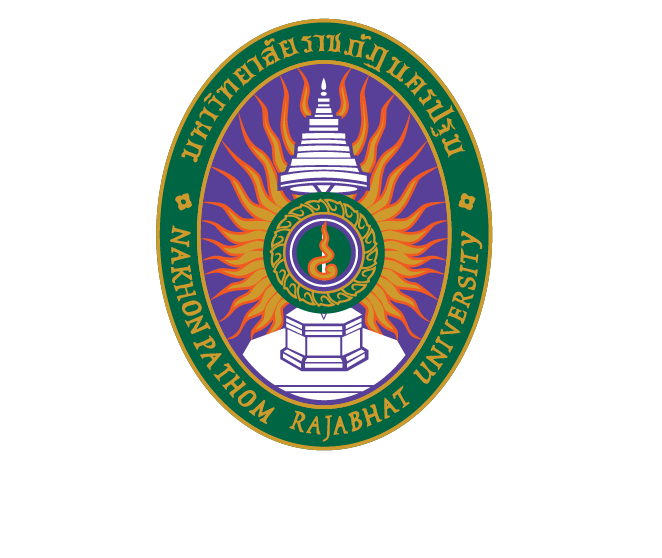 Anatomy& Physiology II
JUTATIP TEPSUWAN
MSN,RN
Faculty of Nursing, NPRU
คณะพยาบาลศาสตร์ มหาวิทยาลัยราชภัฏนครปฐม
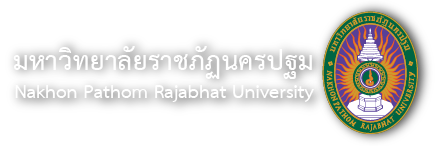 Chapter 5  The  Reproductive System:Female
คณะพยาบาลศาสตร์ มหาวิทยาลัยราชภัฏนครปฐม
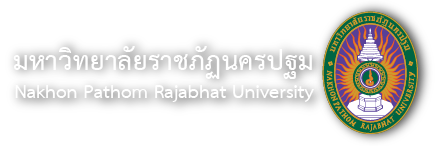 Study aims
Describe stat and function of the uterus, fallopian tube, ovaries, vagina and breast. 
Describe the menstrual cycle.
คณะพยาบาลศาสตร์ มหาวิทยาลัยราชภัฏนครปฐม
Female reproductive organ
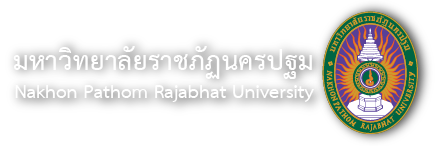 External genitalia
 Internal genitalia
 Accessory reproductive organs
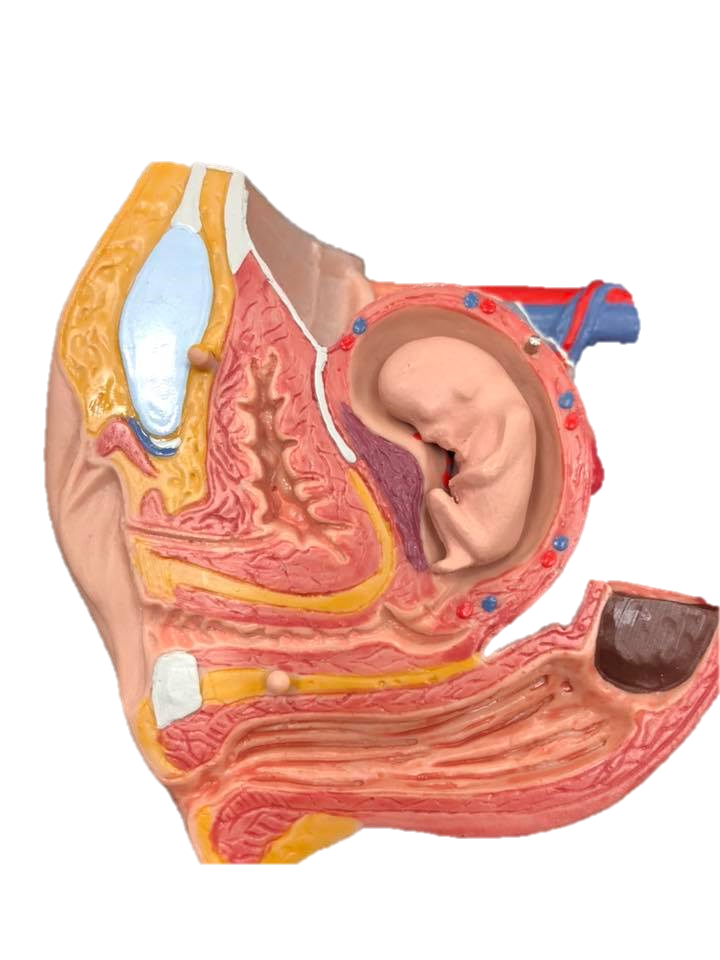 คณะพยาบาลศาสตร์ มหาวิทยาลัยราชภัฏนครปฐม
External genitalia
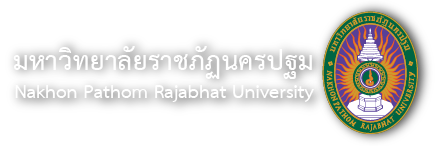 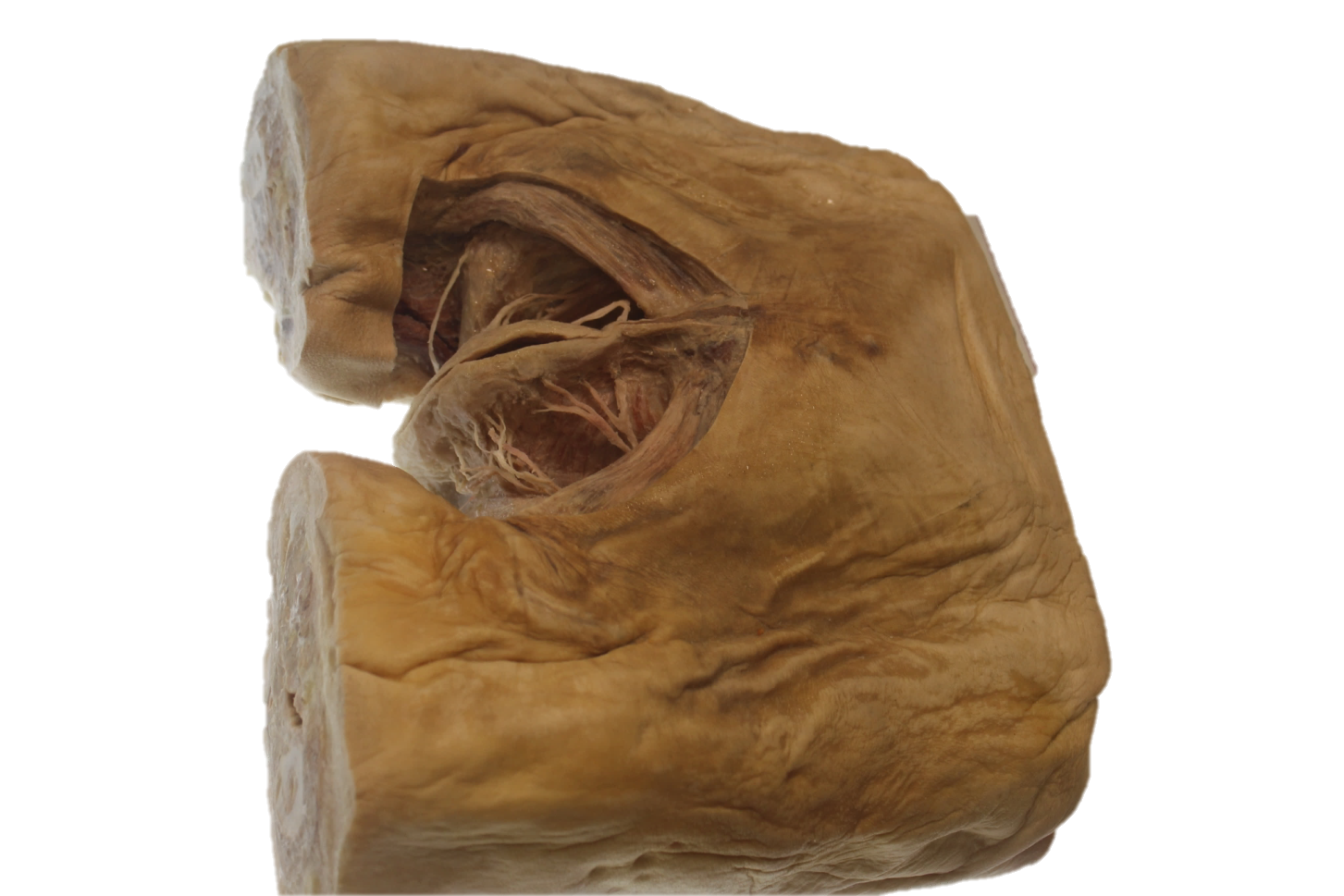 Vulva is the external female genital organs collective
Mons pubis – prominence under pubic hair
Labia major – large skin folds
Labia minora – small skin folds
Clitoris – contains erectile tissue
Vestibule – oval shape area
Vestibular gland or bartolins gland - secrete mucus to lubricate the vagina
Hymen - mucosal tissue covers the external vaginal opening
คณะพยาบาลศาสตร์ มหาวิทยาลัยราชภัฏนครปฐม
Internal genital organs
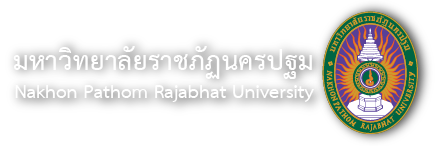 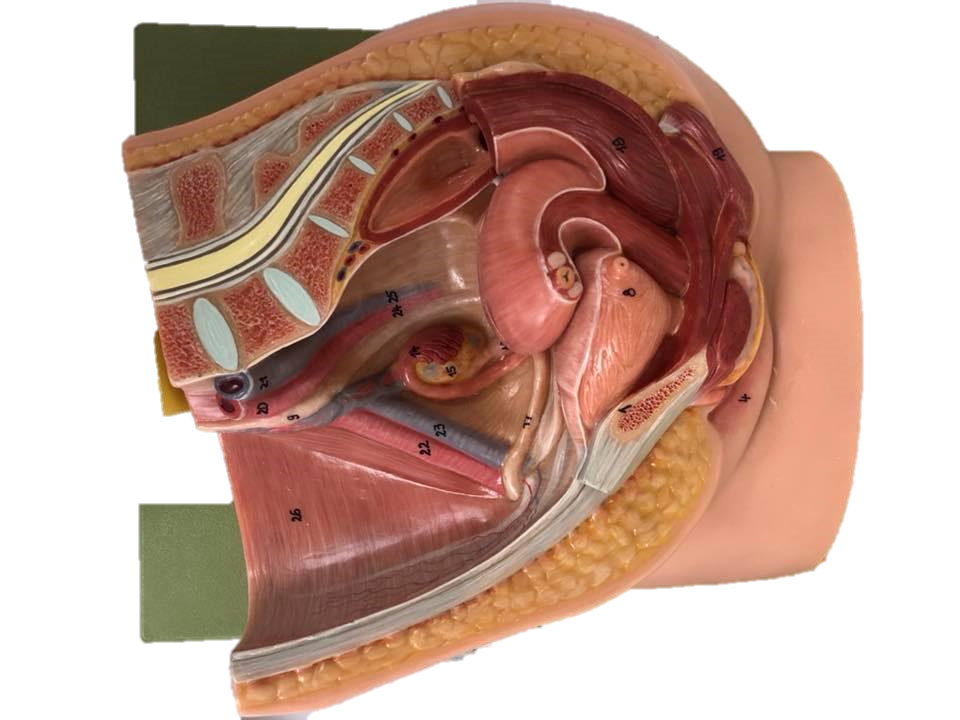 Compost of :
Vagina
Uterus
Follopian tubes
ovaries
คณะพยาบาลศาสตร์ มหาวิทยาลัยราชภัฏนครปฐม
Vagina
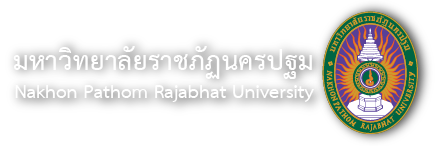 A musculomembranous tube extending from the vestibule to the uterus. 
Situated between the bladder and the rectum
A fold of mucous membrane, the hymen, partially covers the external opening of the vagina.
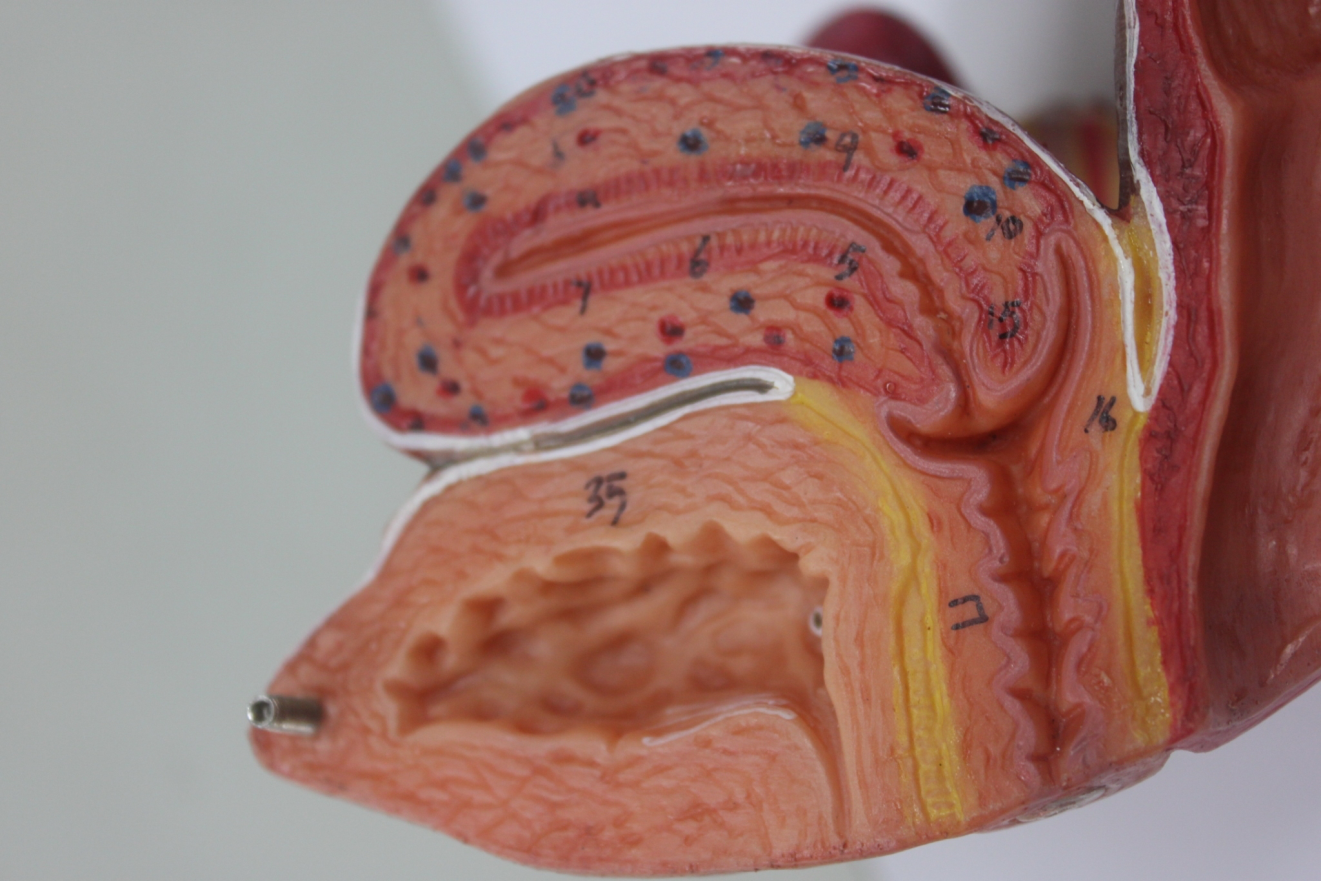 คณะพยาบาลศาสตร์ มหาวิทยาลัยราชภัฏนครปฐม
Uterus
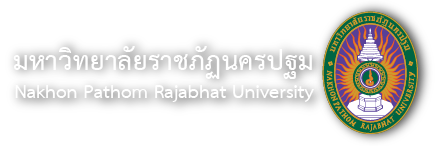 Uterus is anteflexion position and divided into :
fundus - portion of the uterine
body above the openings of the fallopian tubes
Body - larger upper portion
Isthmus - The body ends at a constricted central area
Cervix -the lowermost cylindrical portion
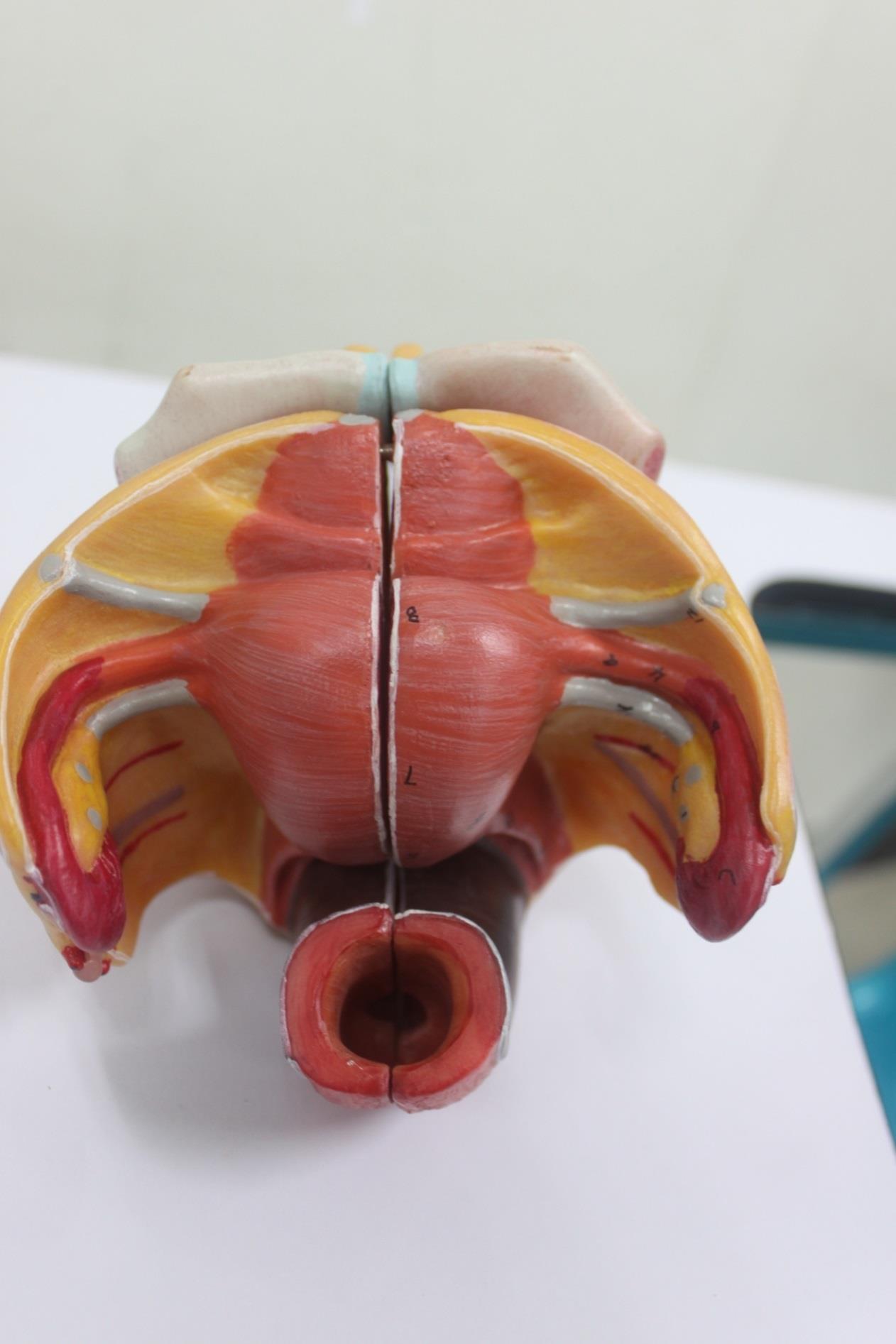 คณะพยาบาลศาสตร์ มหาวิทยาลัยราชภัฏนครปฐม
Uterine Wall
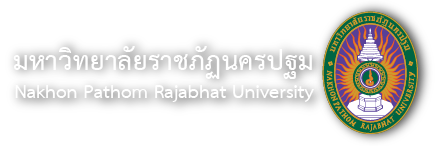 consist of three layers: 
Perimetrium – outer layer.
Myometrium – muscular middle layer.
Endometrium –mucous membrane lining the inner surface
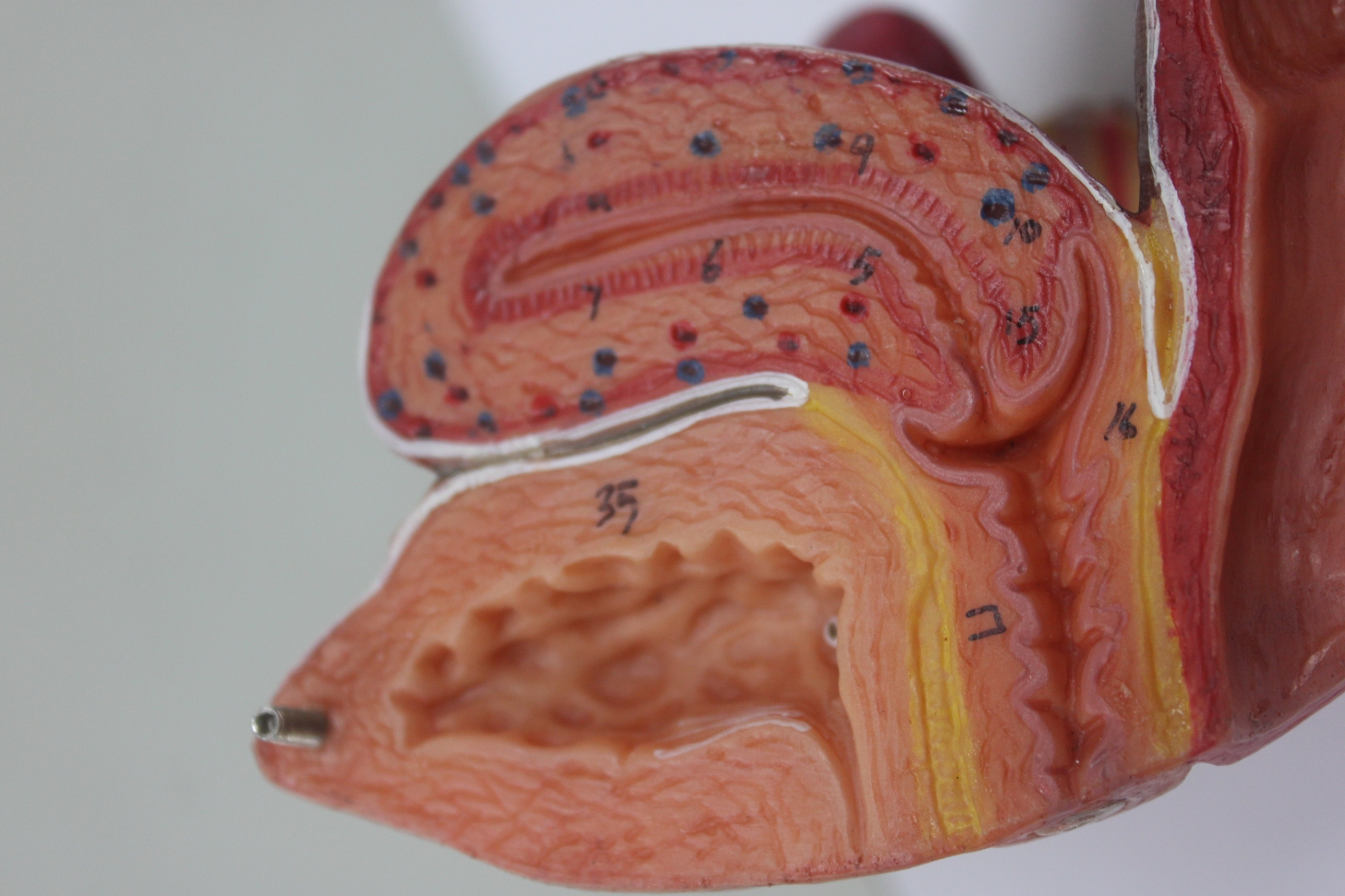 คณะพยาบาลศาสตร์ มหาวิทยาลัยราชภัฏนครปฐม
Cervix
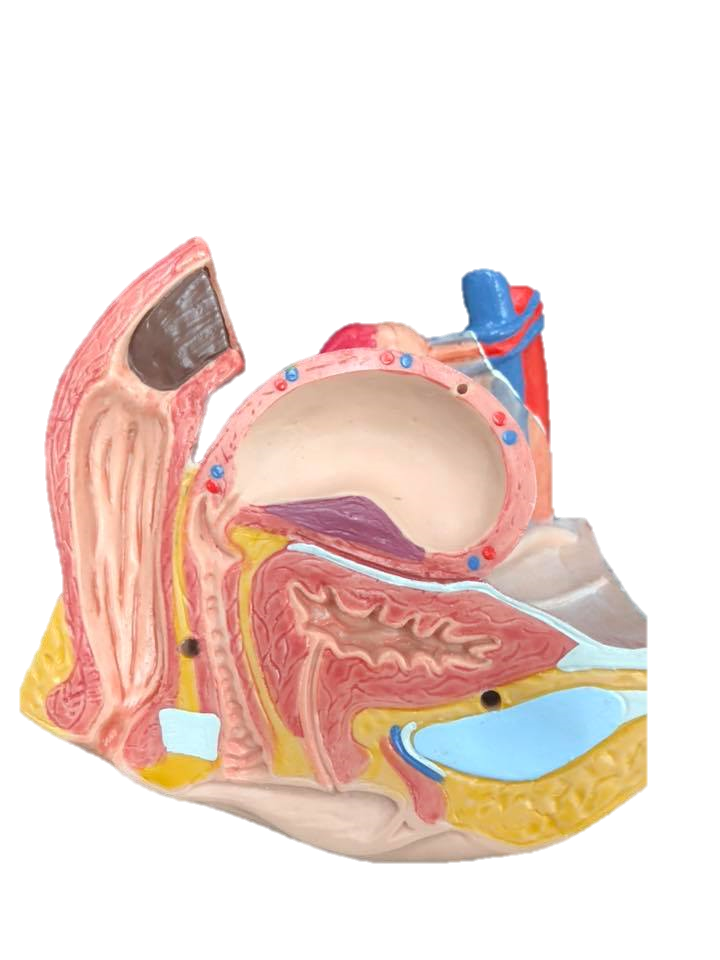 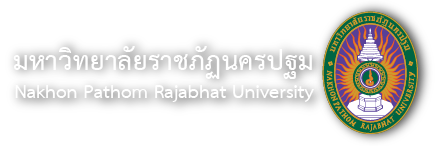 The lower part of the uterus, 2 to 3 cm long. 
    Central cervical canal runs along its entire length, connecting the uterine cavity and the lumen of the vagina. 
   The opening into the uterus is called the internal os, and the opening into the vagina is called the external os.
คณะพยาบาลศาสตร์ มหาวิทยาลัยราชภัฏนครปฐม
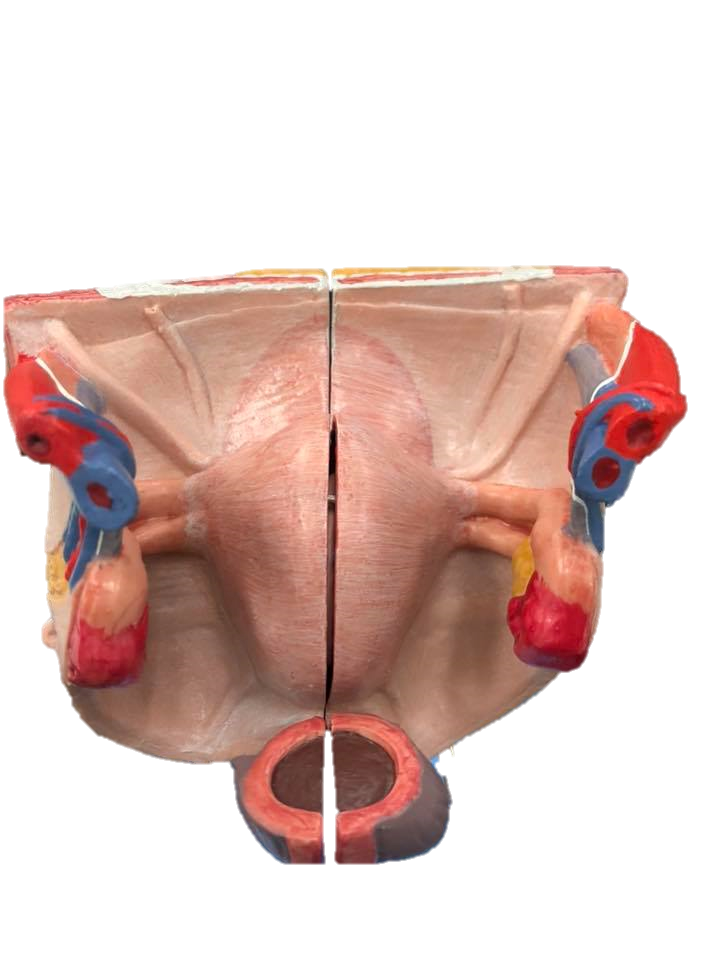 Uterine ligament
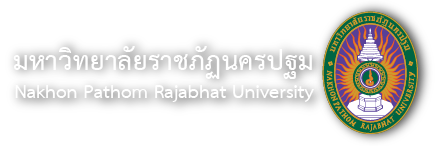 Broad ligament 
Transverse cervical  ligament or Cardinal ligament 
Round ligament of uterus 
Uterosacral ligament
คณะพยาบาลศาสตร์ มหาวิทยาลัยราชภัฏนครปฐม
Uterine tubes or Fallopian tubes
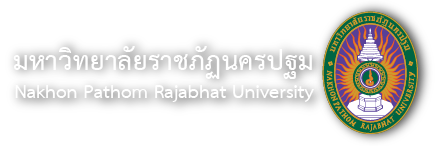 Length 10 cm.
Open to peritoneal cavity and uterine cavity
Mesosalphix ligament connect to broad ligament
three layer
Serosa
Smooth muscle layer 
Epithelium : 
     ciliated cell&secretory cells
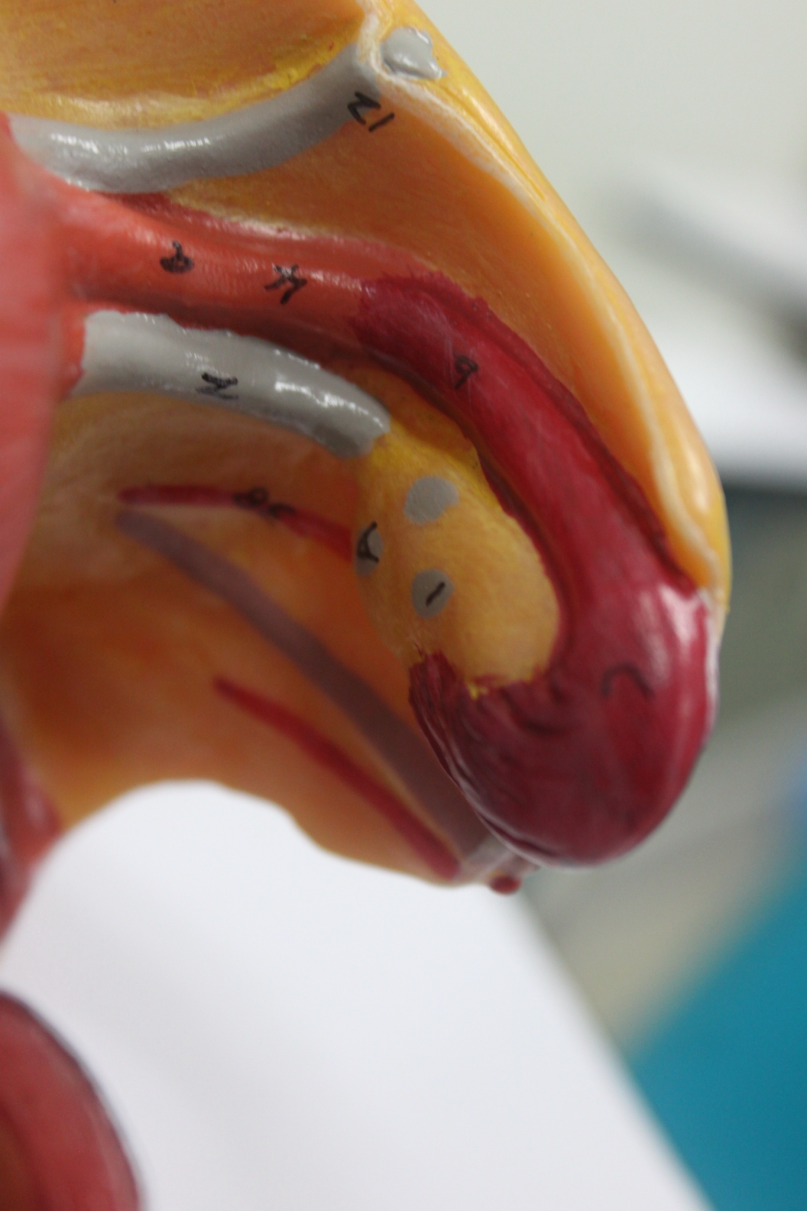 คณะพยาบาลศาสตร์ มหาวิทยาลัยราชภัฏนครปฐม
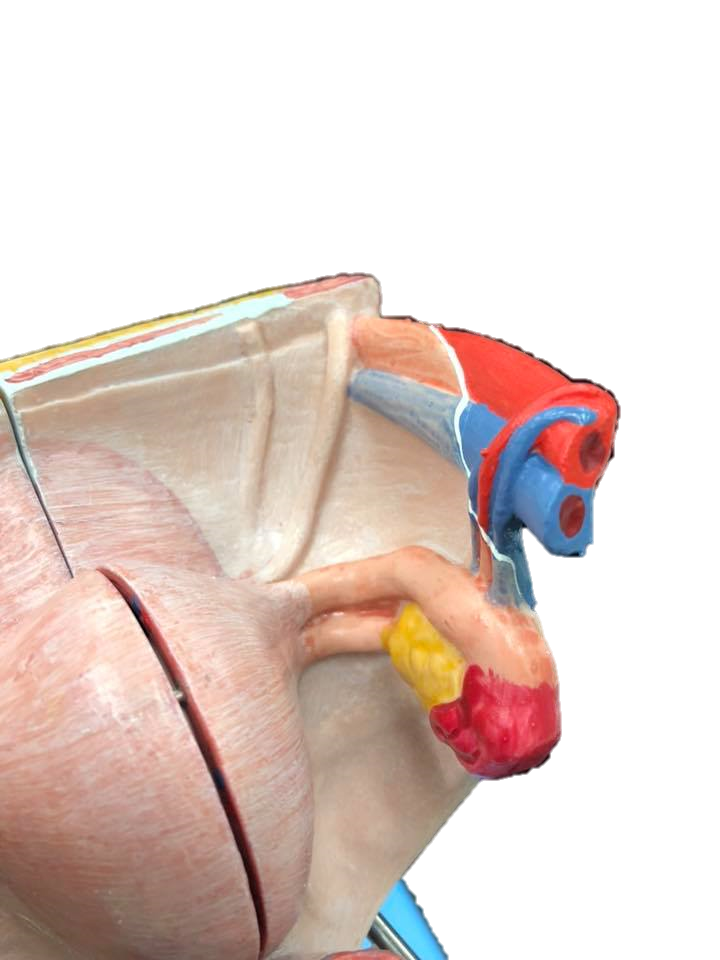 Uterine tubes or Fallopian tubes
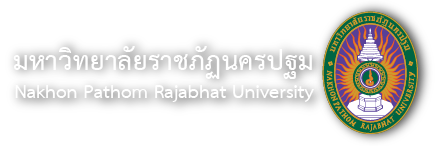 Intramural part- opening to uterus
Isthmus – the constricted portion of the tube nearest the uterus.
Ampulla – the widened area that extends from the isthmus laterally.
Infundibulum – the end of the expanded area beyond the ampulla.
Fimbriae – fingerlike structuresciliary action aids in moving ovum toward the uterus
คณะพยาบาลศาสตร์ มหาวิทยาลัยราชภัฏนครปฐม
Ovaries
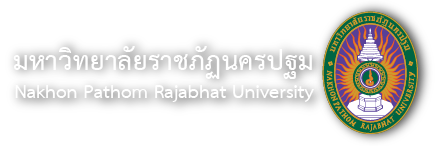 Located on either side of the uterusconsist of two areas:
Cortex – the outer layer, which contains small secretorysacs or follicles in three stages of developmentMedulla – the inner portion that contains connective tissue, nerves, blood and lymphatic vessels
คณะพยาบาลศาสตร์ มหาวิทยาลัยราชภัฏนครปฐม
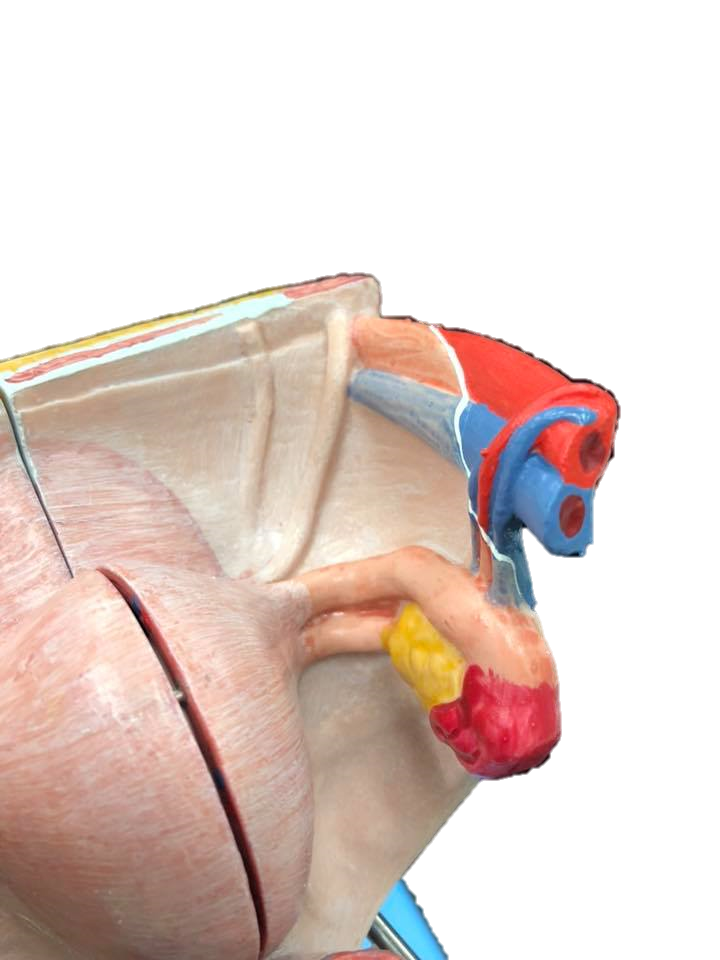 Ovaries ligament
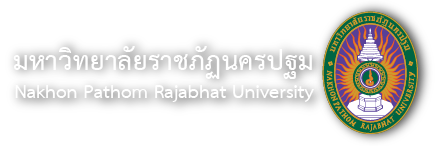 Ovarian ligament attached to the uterus
Suspensory ligament attached to the side of the pelvis
Mesovarium ligament connected to the posterior layer of the broad ligament
คณะพยาบาลศาสตร์ มหาวิทยาลัยราชภัฏนครปฐม
Ovarian cycle
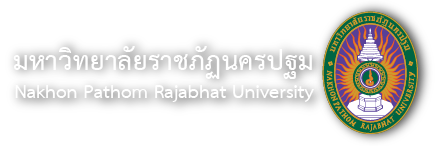 Follicular phase : Primordial follicle, growing follicle, graafian follicles
Ovulation phase  release LH 
Luteal phase  : granulosa cell  change into  Corpus luteum  and corpus albican
Day 1-14
Day 14
Day 15-28
คณะพยาบาลศาสตร์ มหาวิทยาลัยราชภัฏนครปฐม
Endometrial cycle& Mentruation
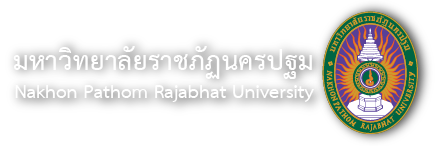 Hypothalamus-pituitary-ovarian axis
Hypothalamus-pituitary cycle
 pituitary-ovarian cycle
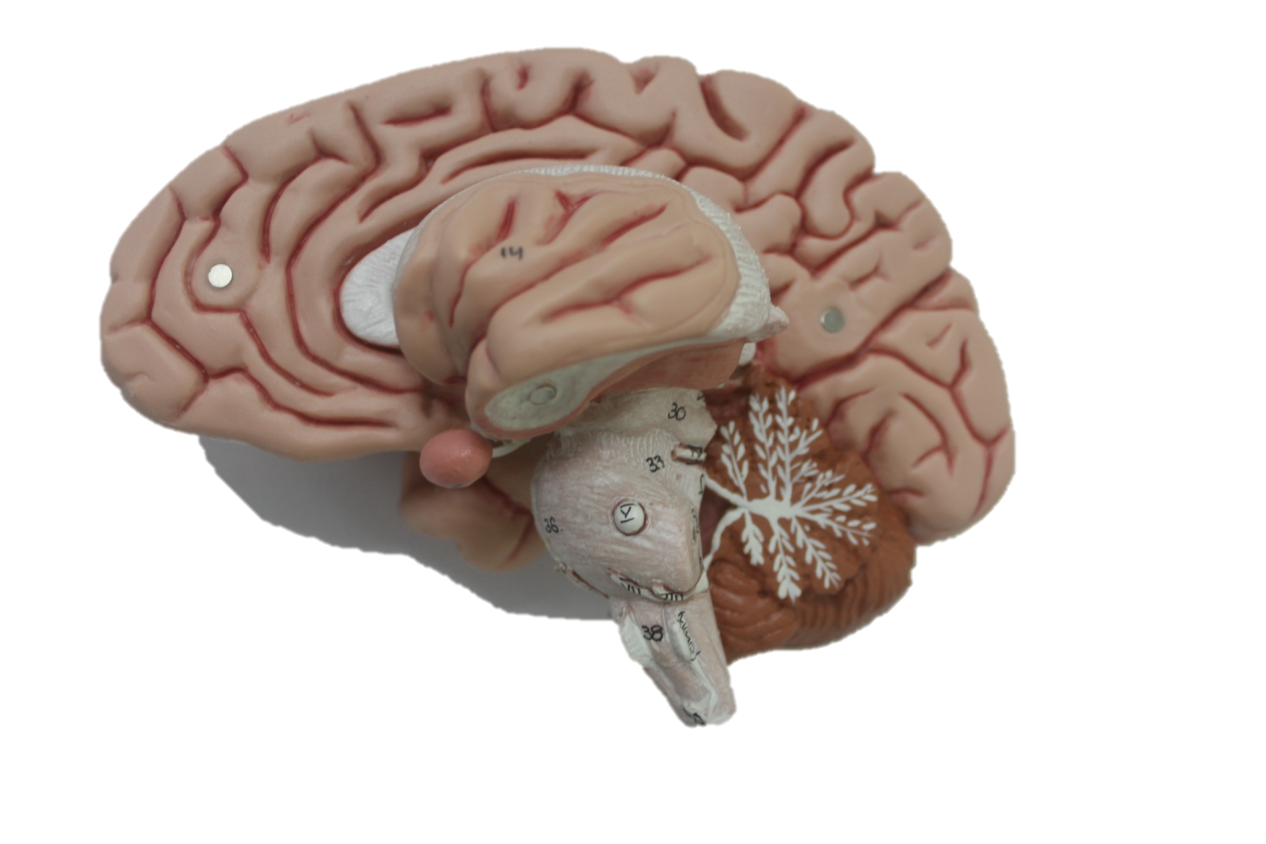 คณะพยาบาลศาสตร์ มหาวิทยาลัยราชภัฏนครปฐม
Menstrual Cycle
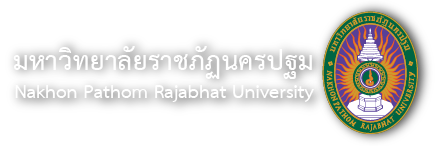 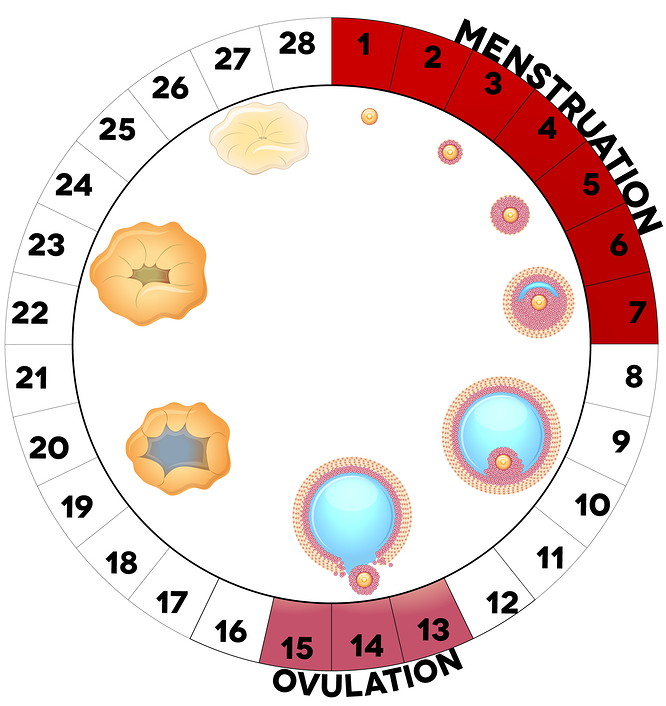 คณะพยาบาลศาสตร์ มหาวิทยาลัยราชภัฏนครปฐม
Fertilization
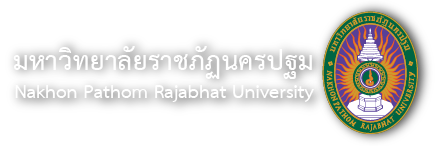 Human fertilization is the union of a human egg and sperm, usually occurring in the ampulla of the fallopian tube.
   The result of this union is the production of a zygote cell, or fertilized egg, initiating prenatal development
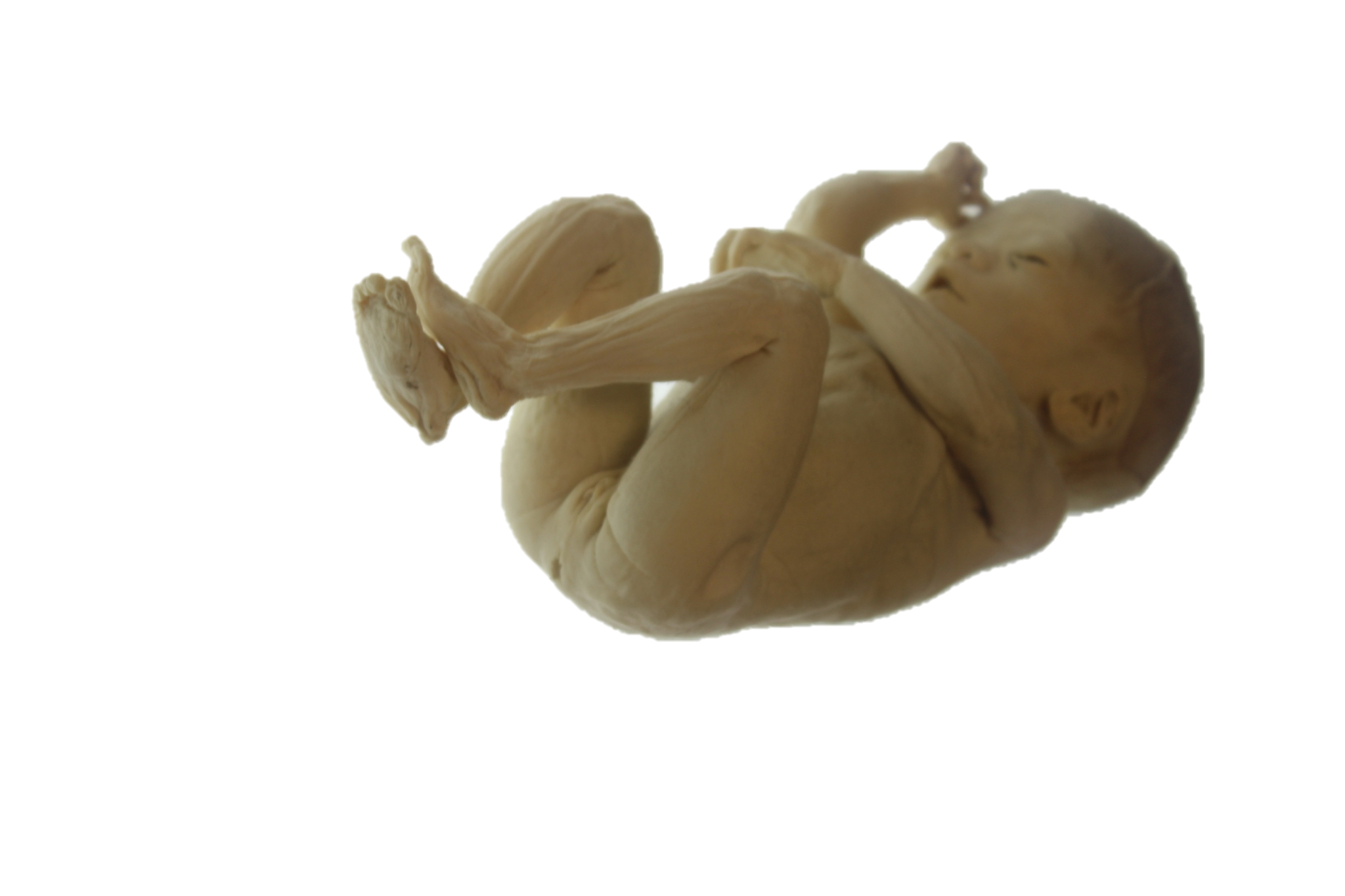 คณะพยาบาลศาสตร์ มหาวิทยาลัยราชภัฏนครปฐม
Breast & mammary gland
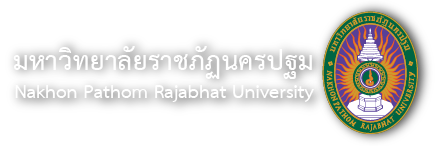 Areola – the dark, pigmented area found in the skin over each breast
Nipple is the elevated area in the center of each areola
Mammary glands consist of  15-25 lobes 
Smaller lobes composed  of alveoli or acini
Milk passes  from acini
Lactiferous duct, lactiferous sinus
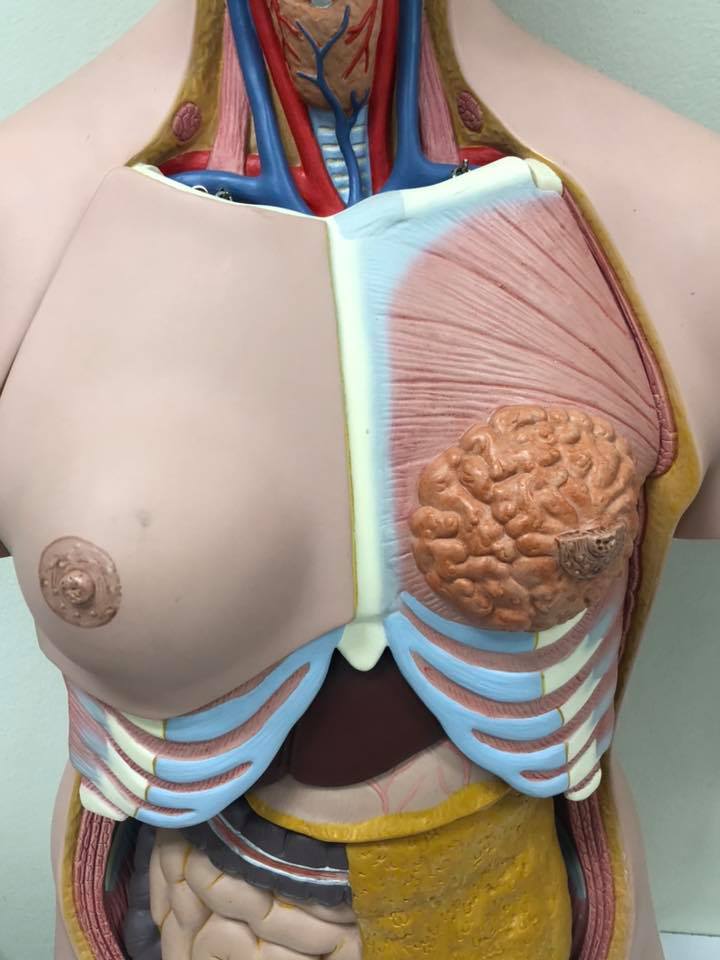 คณะพยาบาลศาสตร์ มหาวิทยาลัยราชภัฏนครปฐม
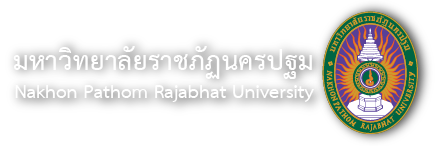 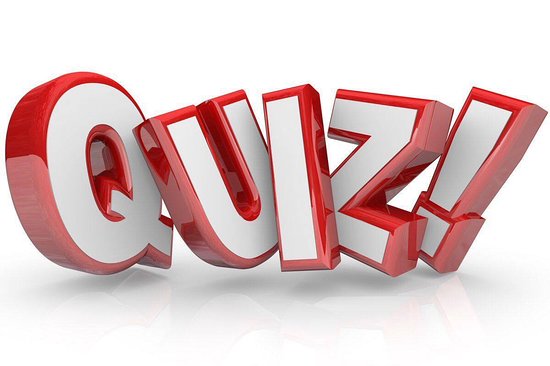 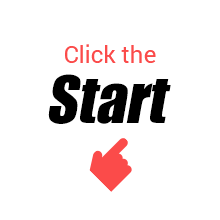 : LMS
คณะพยาบาลศาสตร์ มหาวิทยาลัยราชภัฏนครปฐม
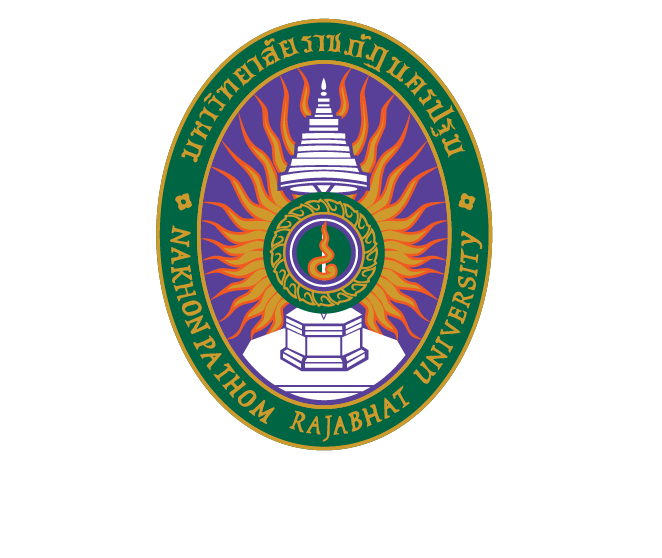 คณะพยาบาลศาสตร์ มหาวิทยาลัยราชภัฏนครปฐม